美洲華語第一冊
第六單元故事(繁)
眉毛搬家
請善加利用美洲華語創作天地之故事影片
http://blog.huayuworld.org/meizhouworld
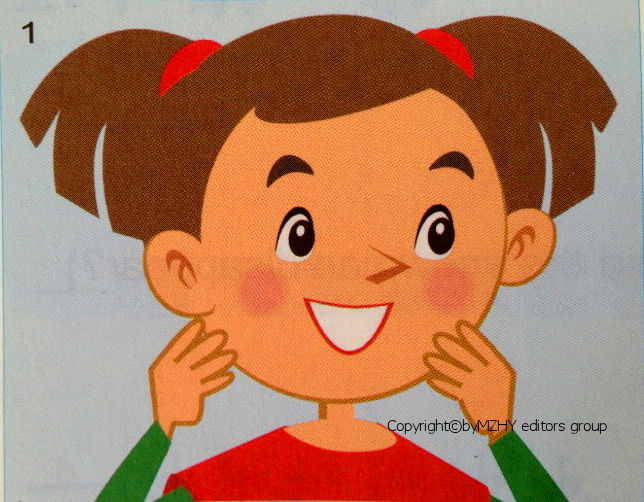 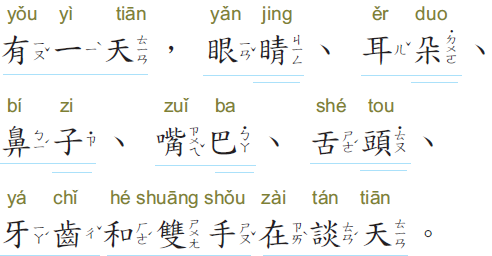 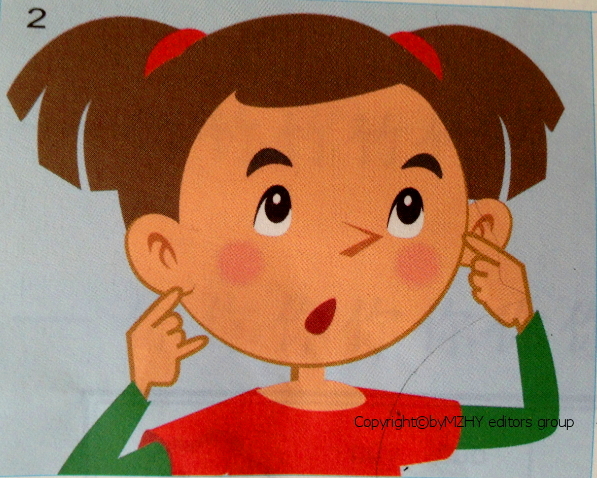 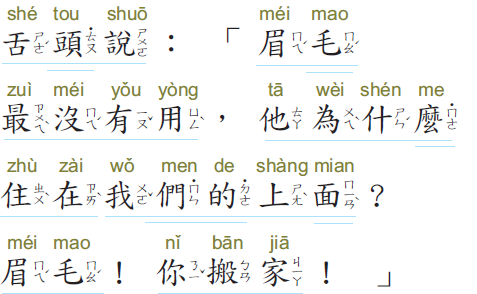 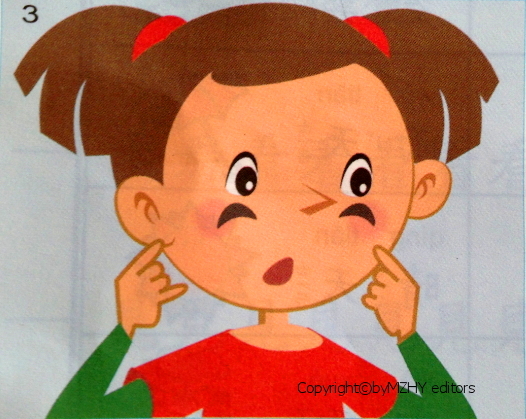 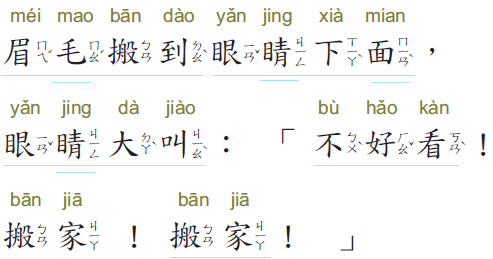 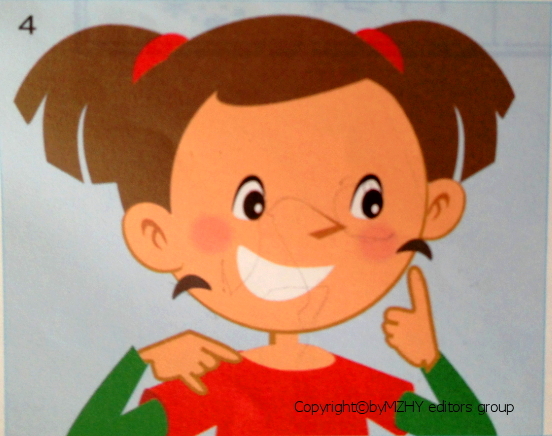 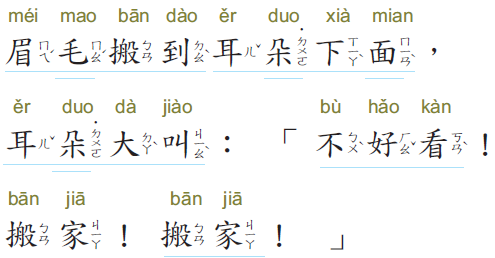 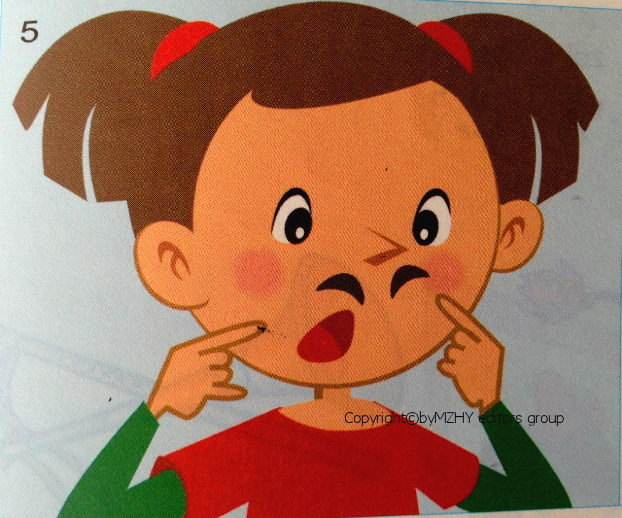 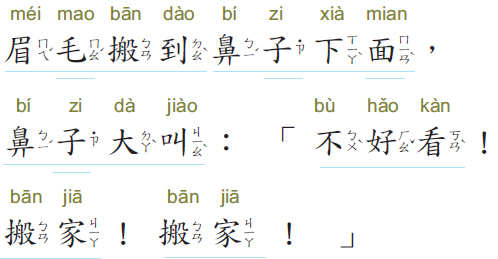 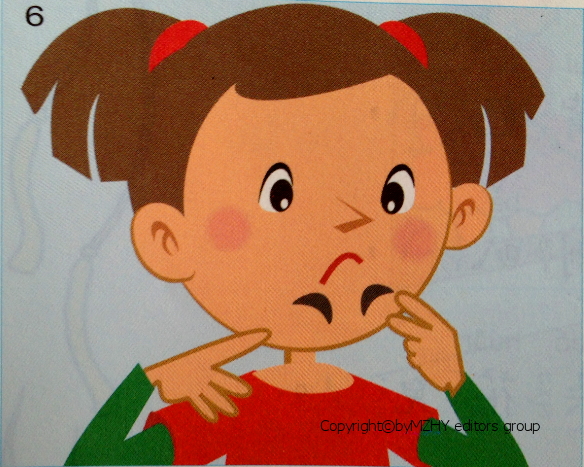 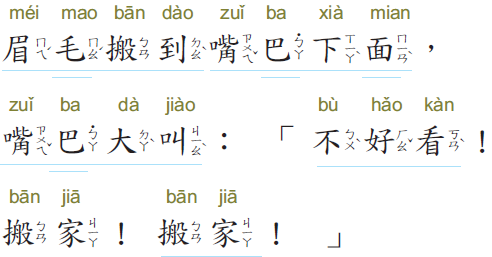 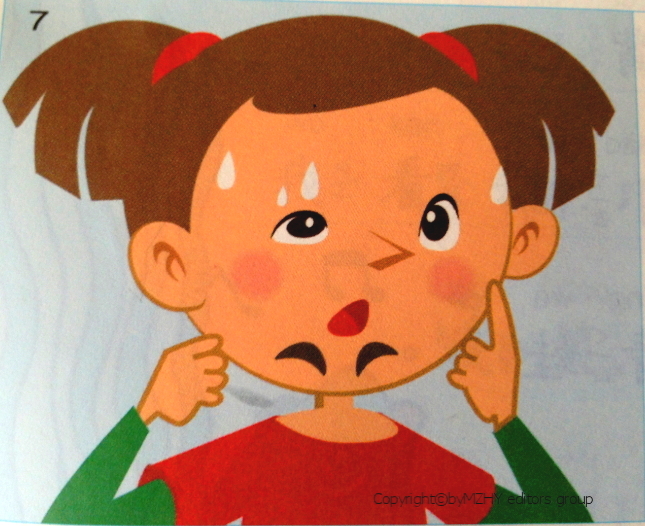 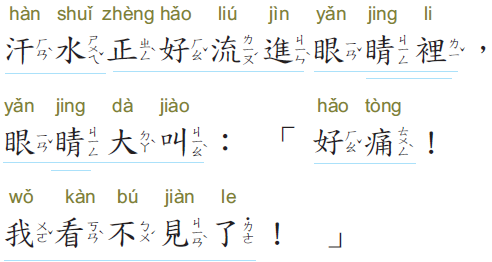 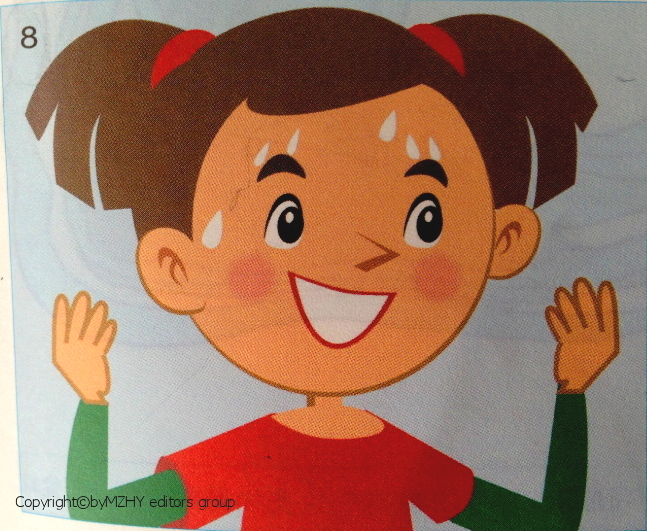 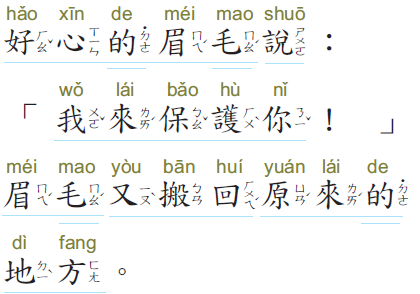